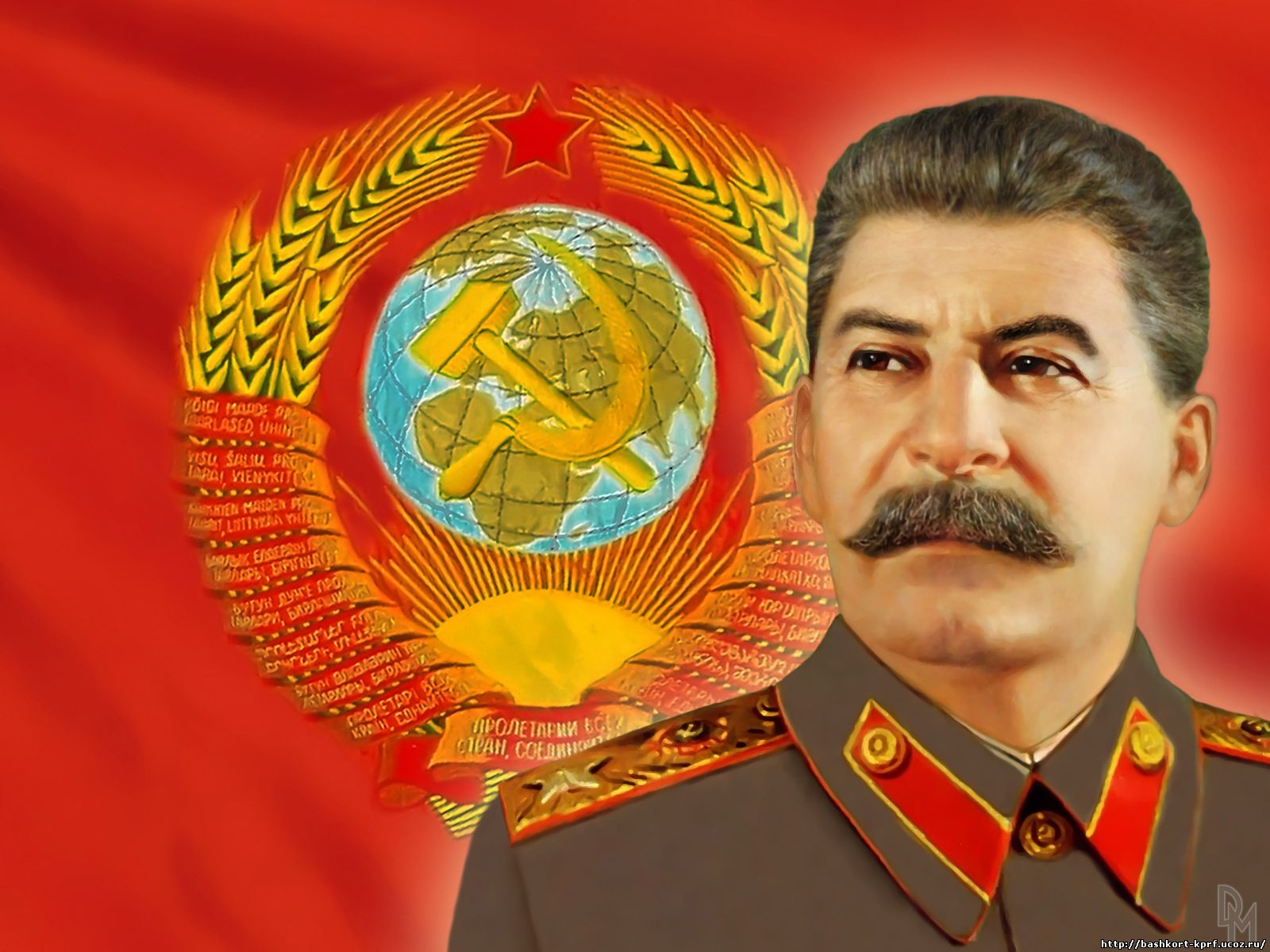 Stalin’s USSR
He will kill you!!!
FIVE YEAR PLANS
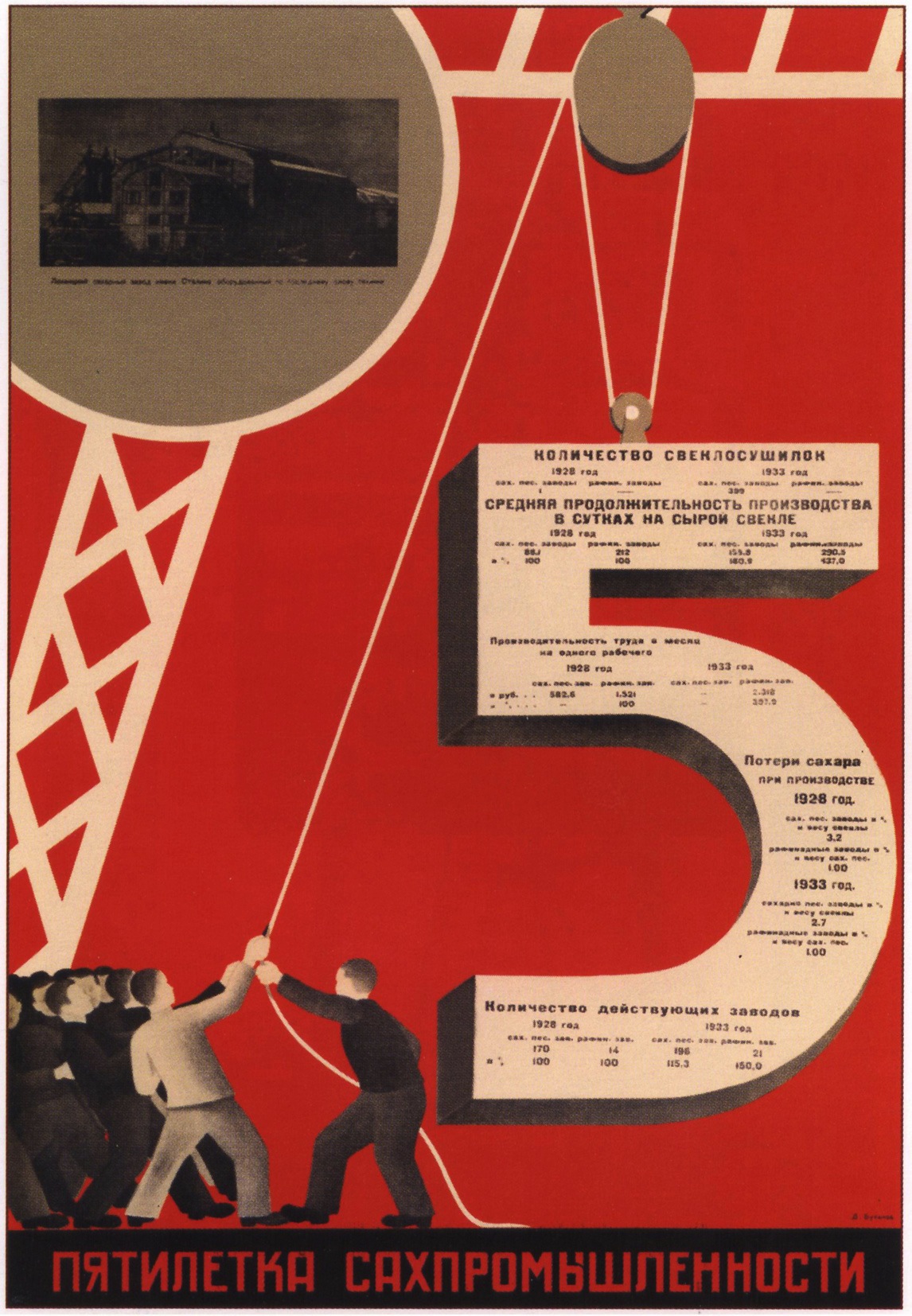 “We are 50 to 100 years behind the advanced countries. We must cover this distance in 10 years.” - Stalin
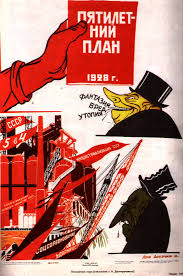 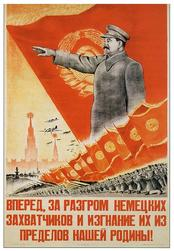 COLLECTIVE FARMS
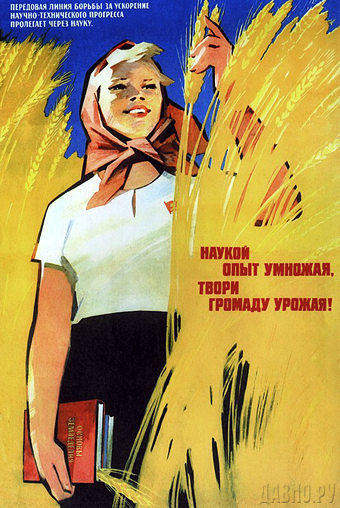 COLLECTIVE FARMS
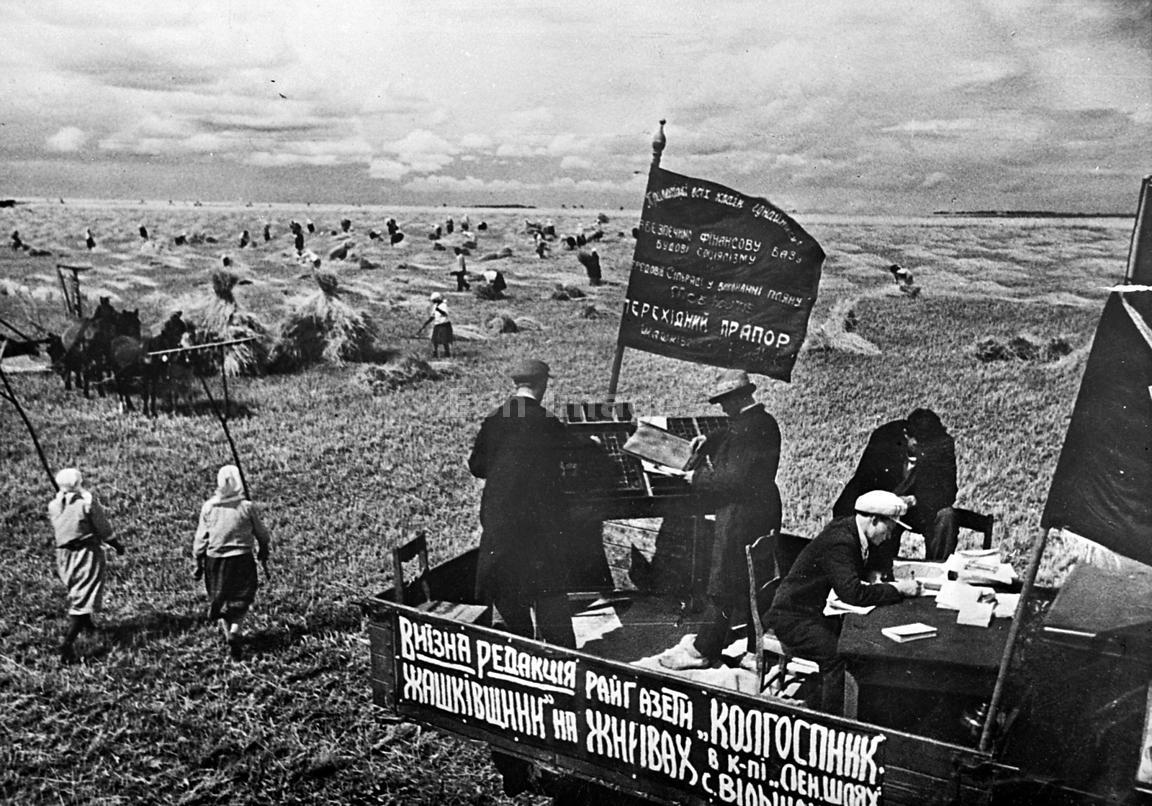 Propaganda for De-Kulakization
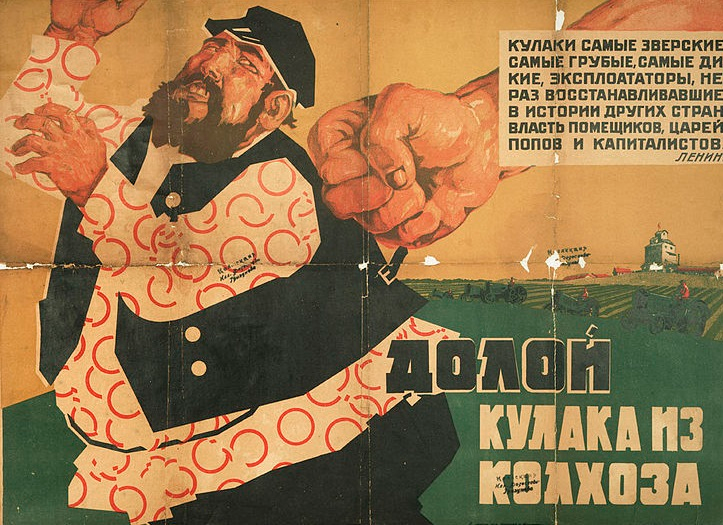 Ruthless policies against the kulaksin Ukraine. 1933.
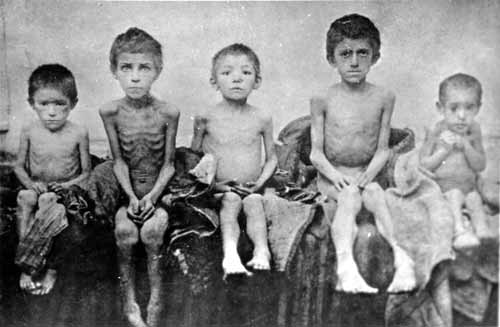 Terrorist tactics: The Gulag
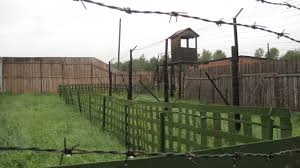 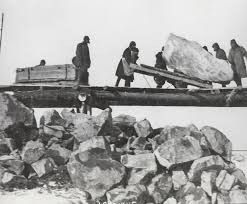 Terrorist tactics: Show trials and “The Great Purge”
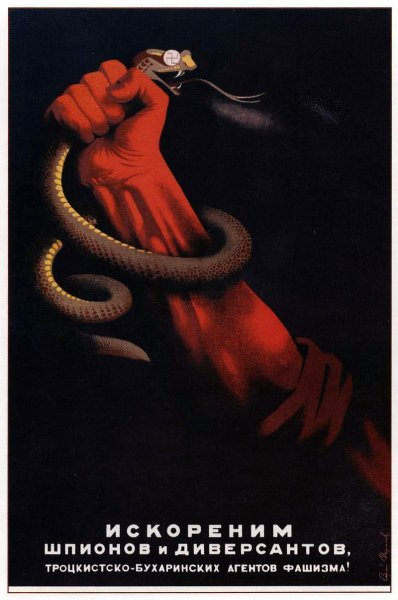 The Great Purge
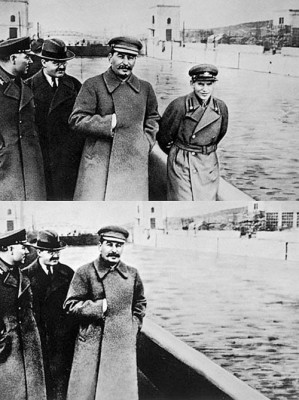 Propaganda: Socialist Realism
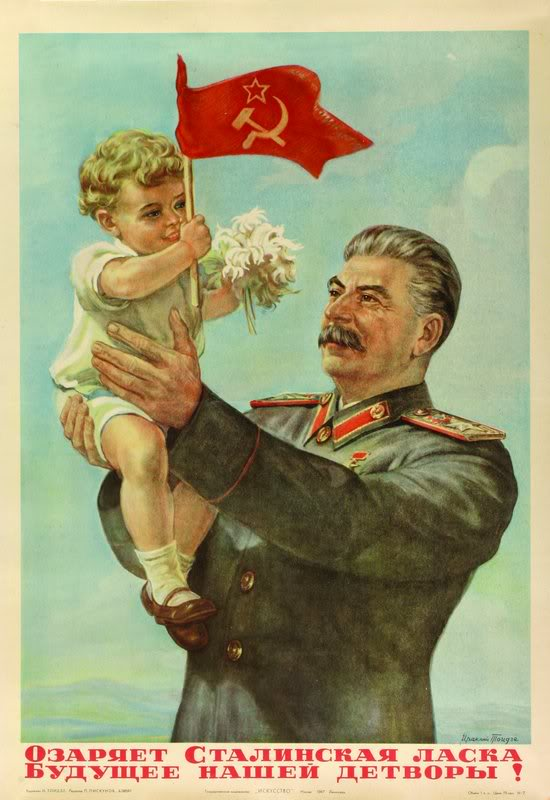 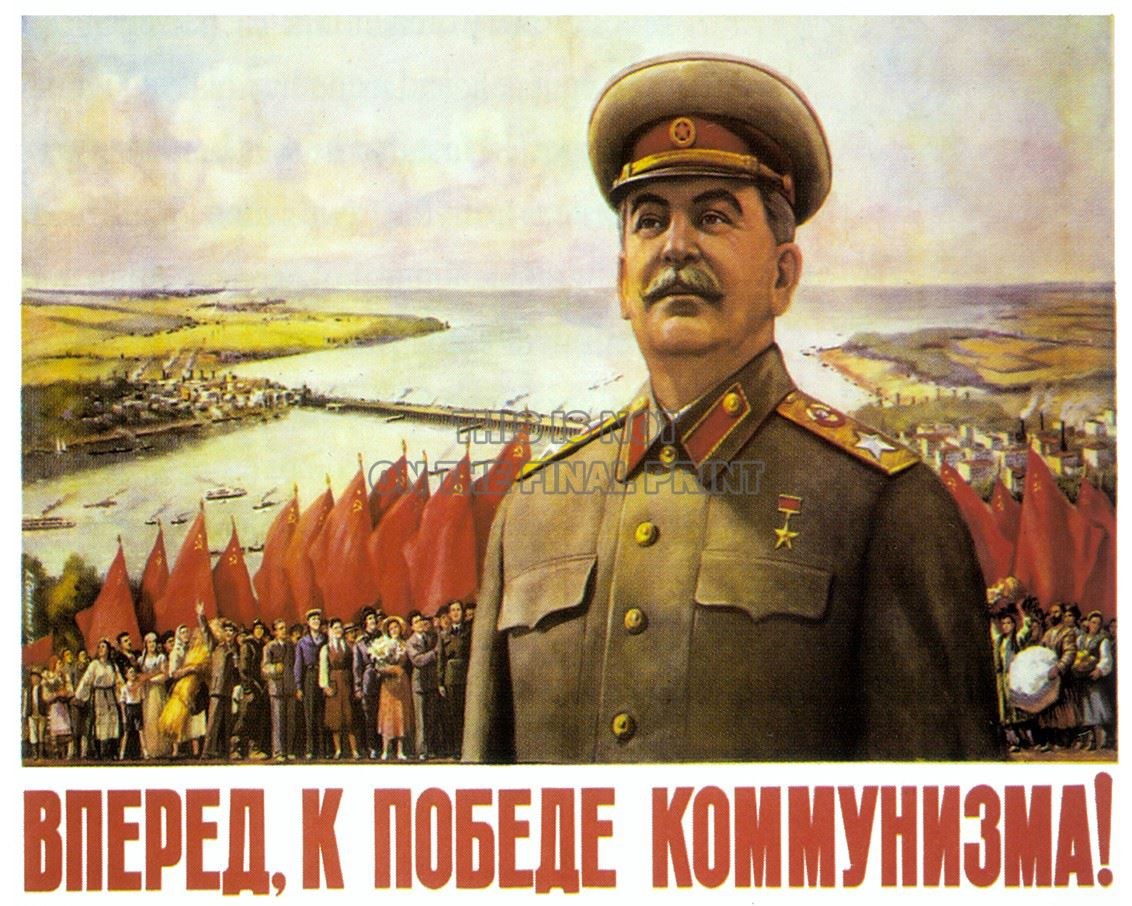 Socialist Realism
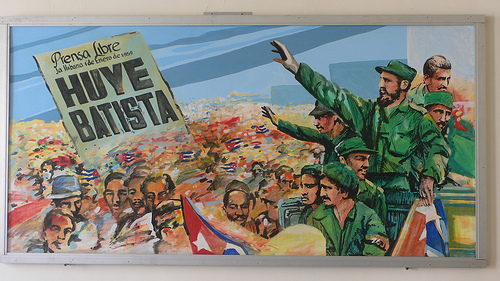 Cuba
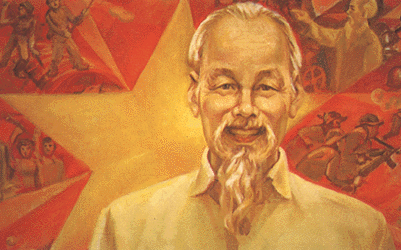 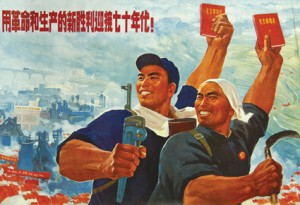 North Korea
China
Vietnam
The Soviet Union
Peoples of the Soviet Union